ТАГОВИ ЗА ТАБЕЛЕ
HTML
Табеле се у HTML-у дефинишу мало дужим кодом јер је потребно дефинисати на почетку табелу тагом <table>, затим сваки ред табеле посебним тагом <tr>, као и сваку ћелију посебно у датом реду такође посебним тагом <td>.
<table>                           почетак табеле
<tr>                                почетак првог реда 
   <td>1. celija u 1. redu</td>        дефинисање прве ћелије у првом реду
   <td>2. celija u 1. redu</td>        дефинисање друге ћелије у првом реду
</tr>                               крај првог реда
<tr>                                почетак другог реда
   <td>1. celija u 2. redu</td>        дефинисање прве ћелије у другом реду
   <td>2. celija u 2. redu</td>        дефинисање друге ћелије у другом реду
</tr>                               крај другог реда
<tr>                                почетак трећег реда
   <td>1. celija u 3. redu</td>        дефинисање прве ћелије у трећем реду
   <td>2. celija u 3. redu</td>        дефинисање друге ћелије у трећем реду
</tr>                               крај трећег реда
</table>                          крај табеле
Атрибути <table> тага
    Као што видите креирана табела нема оквир. Да би га поставили потребно је да у оквиру тага <table> поставимо вредност атрибута border којим одређујемо ширину линије оквира (као што је то био случај и са сликама):
    <table border="1">
Сада табела има следећи изглед:
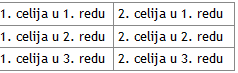 Поред атрибута border у <table> тагу могу се дефинисати и вриједности сљедећих тагова:
        width - ширина табеле
        align - поравнање табеле
        cellspacing - размак између ћелија
        cellpadding - размак између садржаја ћелије и оквира ћелије
        bgcolor - боја позадине табеле
Погледајте примјену ових атрибута у следећем примеру:

    <table border="2" width="250" align="left" cellspacing="10" cellpadding="5" bgcolor="green">
    <tr>
       <td>1. celija u 1. redu</td>
       <td>2. celija u 1. redu</td>
    </tr>
    <tr>
       <td>1. celija u 2. redu</td>
       <td>2. celija u 2. redu</td>
    </tr>
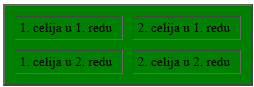 У табелу се може унети сваки елемент који се користи у HTML-у: текст, слика, друга табела или садржај ћелије може остати празан. Погледајте следећу табелу:
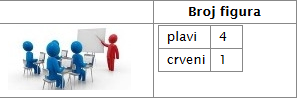 Код за ову табелу је следећи:
</tr>
        <tr>
            <td>crveni</td>
            <td>1</td>
        </tr>
                </table>
    </td>
</tr>
</table>
<table>
    <tr>
        <th>&nbsp</td>                дефинисање празне ћелије
        <th>Broj figura</td>
    </tr>
    <tr>
        <td><img src="logo.jpg"></td> постављање слике у ћелију
        <td>
            <table>                   постављање табеле у ћелију
            <tr>
                <td>plavi</td>
                <td>4</td>
Вежба 7.

        Напишите HTML документ следеће садржине:
        Поставити боју подлоге са хексадецималном вриједношћу CEE0A8.
 У првом пасусу поставите наслов "Распоред часова" исписан плавим подебљаним словима. Наслов центрирати и за величину наслова узети 2.
 У другом пасусу поставити табелу која ће представљати ваш распоред часова.
 За дебљину оквира табеле узети 3 пиксела.
 За боју позадине табеле узети хексадецималну вредност F2EDE1.
 У заглављу табеле поставити називе дана: понедељак, уторак, среда, четвртак, петак.
 У првој колони требају бити исписани редни бројеви часова: 1., 2, ..., 7 и то централно поравнати.
Учите, вјежбајте, програмирање је будућност... 